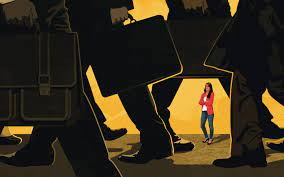 Language, Gender and Sexuality in the Neoliberal Academy: Contributions from Applied Linguistics
Gender and Sexuality in the Neoliberal Academy: Interdisciplinary Approaches

Helen Sauntson
York St John University, UK
h.sauntson@yorksj.ac.uk
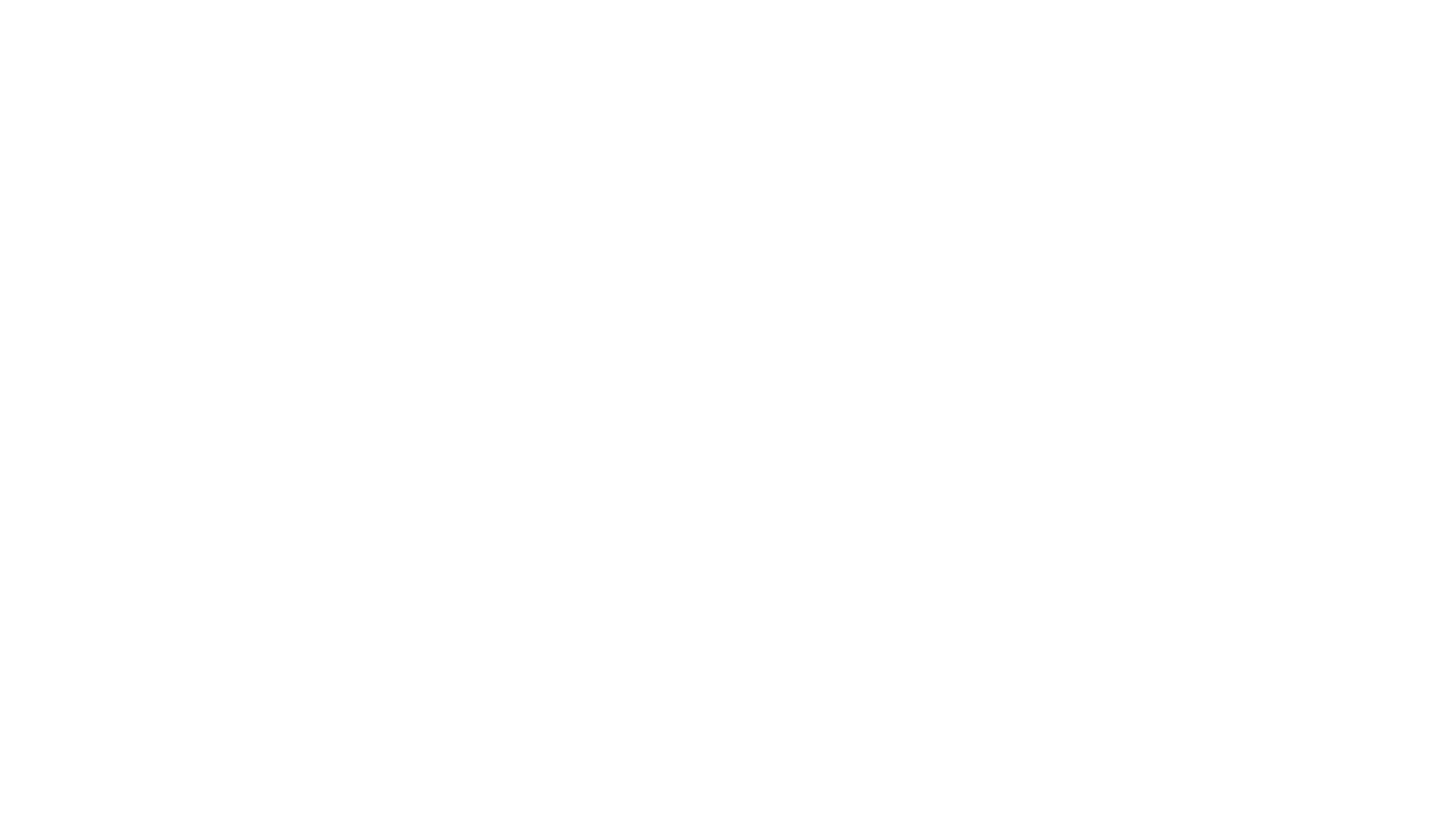 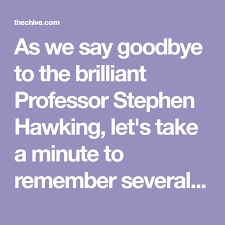 https://www.nytimes.com/2015/02/07/upshot/is-the-professor-bossy-or-brilliant-much-depends-on-gender.html?_r=0
Outline
Gender, sexuality and discourse in the neoliberal academy – a look back (LATISS special issue, 2010)
The role of applied linguistics 
Example: Linguistic analysis of gender and sexuality in university diversity statements (Academic Irregularities, 2020)
How can applied linguistics aid analysis of current and future gender and sexuality-related issues in HE?

[Caveat – main focus on gender!]
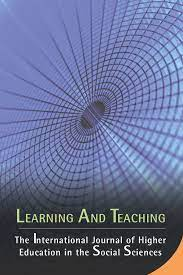 Key language issues highlighted in LATISS
‘Neoliberal’ discourses, which emphasise the commodification of UK HE, function to set limits on ‘equality’
Harvey (2005) – Neoliberal system emphasises individual responsibility so state can disclaim responsibility for welfare of population. Therefore, if women (and other ‘minoritised’ groups) feel disempowered, it is their own fault and not the fault of society.
Disconnect between neoliberal discourses of widening of opportunities in HE and emphasis on unlimited freedom and choice and lived realities of many women and sexual minority groups
Neoliberal discourse disguises its own negative impact and so forestalls resistance (see also Davies and Bendix Petersen, 2005)
Equal opportunities in universities redefined as ‘making the right choices’. Equality, equity and diversity reconceptualised as personal concepts (David, 2010)
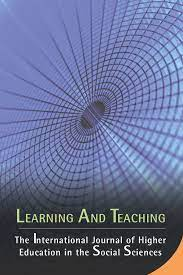 Key language issues highlighted in LATISS
Narratives of gender equality ‘success’ (based on things such as women’s enrolment on degree courses). But these narratives fail to follow women’s ‘route maps’ (lifecourses) through HE (David, 2010). Reality is pedagogy which is not informed by feminist perspectives, lack of contact with women professors, GBV on campus etc.
‘Difference’ (diversity) is a feature of audit. But gender equity and inclusion void of any real import. (Bendix Petersen and Davies, 2010)
‘[…] despite the enterprise university’s official commitments to diversity and inclusion, it remains indifferent to difference […] Difference is privatised and depoliticised and is only acceptable if it is useful and exploitable in pre-specified ways and if it conforms to and facilitates neoliberal agendas.’ (Bendix Petersen and Davies, 2010:  92)
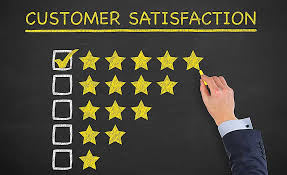 The role of language and discourse
In universities, the conflict between managerial and academic values is primarily a struggle over discourse and the symbolic. It works by forcing the academic to cite discourse which redefines their subjectivity in terms of managerial values. 
Sealey (2014) – discourse is central to project of redefining subjectivities. Interplay between structure, culture, agency and semantics means that new formations of academic labour are relational. E.g. when students are described as ‘customers’, the subjectivity of academics is shifted to ‘service providers’, so academic identities are forcibly reshaped within discursive paradigms of managers.
Critical applied linguistics
‘the practice of applied linguistics grounded in a concern for addressing and resolving problems of inequality’ (Hall, Smith and Wicaksono 2017: 18).
Academic Irregularities
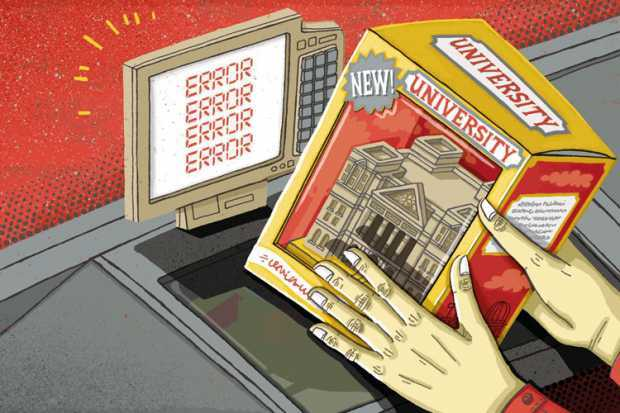 Critical applied linguistic analysis of language in a range of written documents which circulate widely in UK HE.

1. What does a critical linguistic analysis of managerial discourse reveal about academic values and identities?
2. How can the tools of applied linguistics be used to enhance knowledge and understanding about critical university studies?
3. What can critical linguistic analysis reveal about the role of discourse in formulating resistance to the managerial project?
[Speaker Notes: As yet, the existing body of research on critical university studies has not drawn on the tools of applied linguistics despite its concern with ‘discourses’. This book redresses this obvious research gap.]
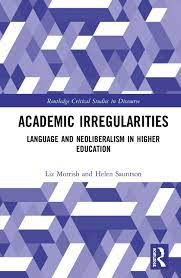 Academic Irregularities: UK diversity statement analysis
Diversity agendas in UK universities – informed by a series of legislative acts designed to challenge discrimination based on a range of characteristics (e.g. Sex Discrimination Act, 1975; Race Relations Act, 1976; Disability Discrimination Act, 2000). 
Equality Act (2010) – replaced all former legislation regarding equality and diversity by bringing together all ‘protected characteristics’ into a single piece of legislation.
Audit culture has impelled diversity agendas in UK universities.
Morrish and O’Mara (2011) a key reason that universities have appropriated the language of equality and diversity is because compliance with legislation is auditable.
[…] diversity is a marketable signifier – its invocation masquerades as the cultural capital of the university, to be bestowed on all who tread within its walls and resonating with the promise of corporate success. It has become another brick in the edifice of ‘academic capitalism. (Slaughter and Leslie, 1997)
Example: Equality, Diversity and Inclusion statement
Overview
Founded on principles of excellence, equality and opportunity for all, the University of York is proud to create an environment that attracts the best staff and students from all over the world. What we gain from our diverse communities is immeasurable. We want all our staff and students to feel they are an integral part of the York community, and together we will create an inclusive culture where everyone can contribute to university life, knowledge and growth.
Our vision
Being an international, research-led university relies on equality in participation, progression and success for all. We will create a working, learning, social and living environment that will enable all our staff and students to achieve their potential, while they experience and celebrate diverse cultures, knowledge and identities and are encouraged to make a positive contribution to the city, region and beyond.
Our commitment
We will work together to create a university community where diversity is recognised, valued and celebrated. We will proactively advance equality and inclusive practice in our staff and student recruitment and admissions processes, in our research activity, in our teaching, within the campus environment and in the experiences we offer to our academic and professional services and the student community.
https://www.york.ac.uk/about/equality/strategy/
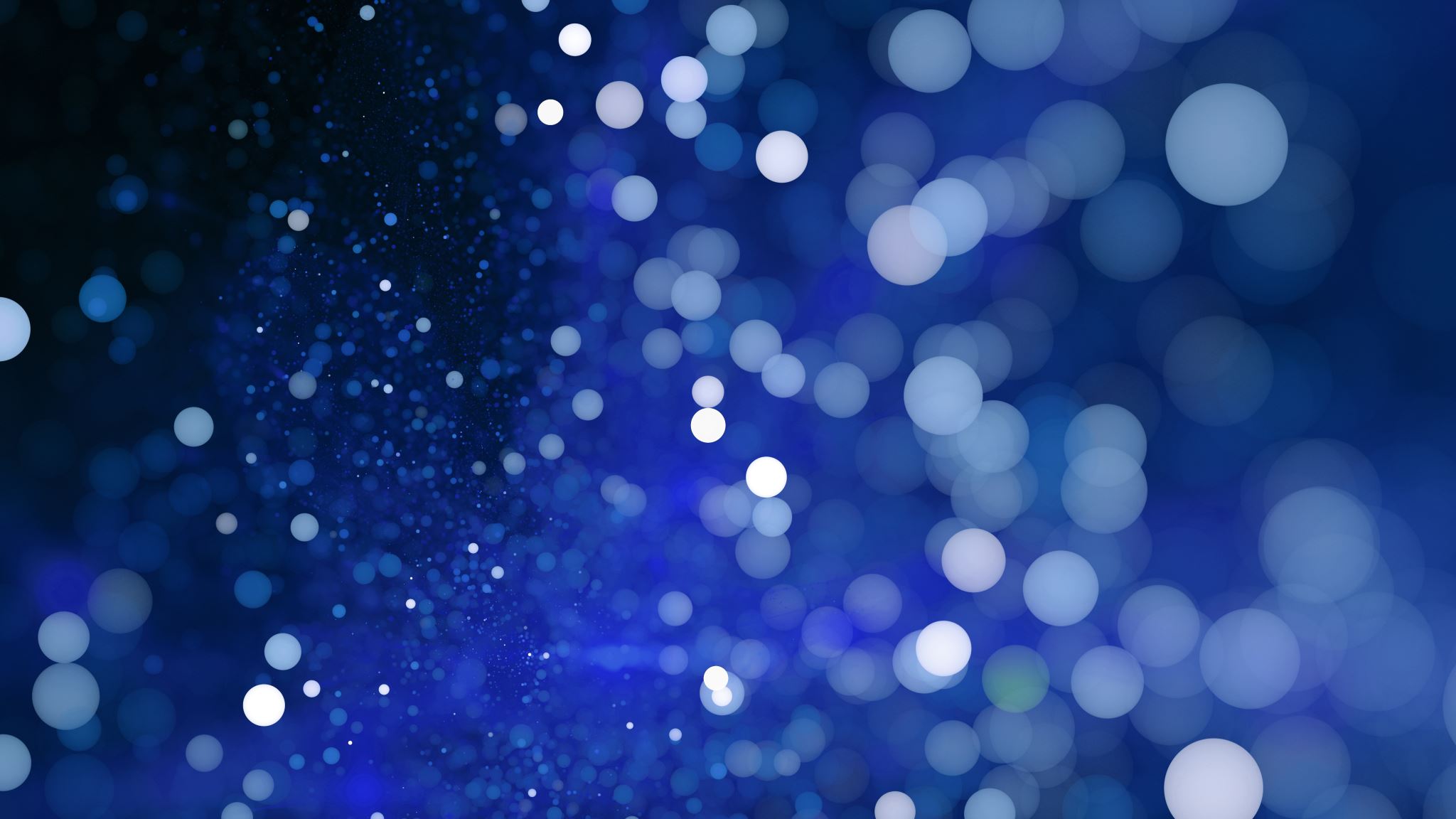 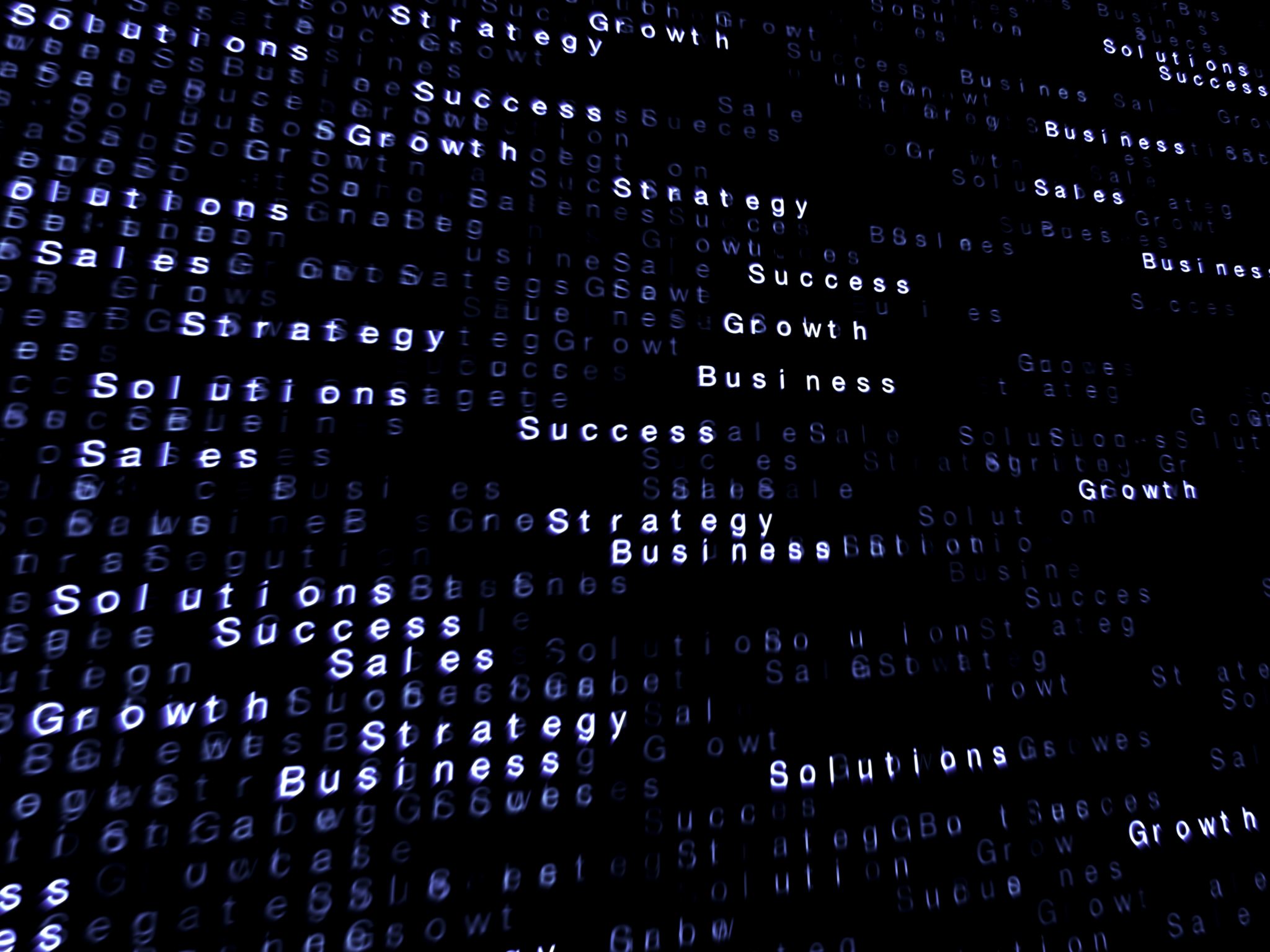 Data
Russell group: 17 universities (3227 words)
Million+: 22 universities (6797 words)
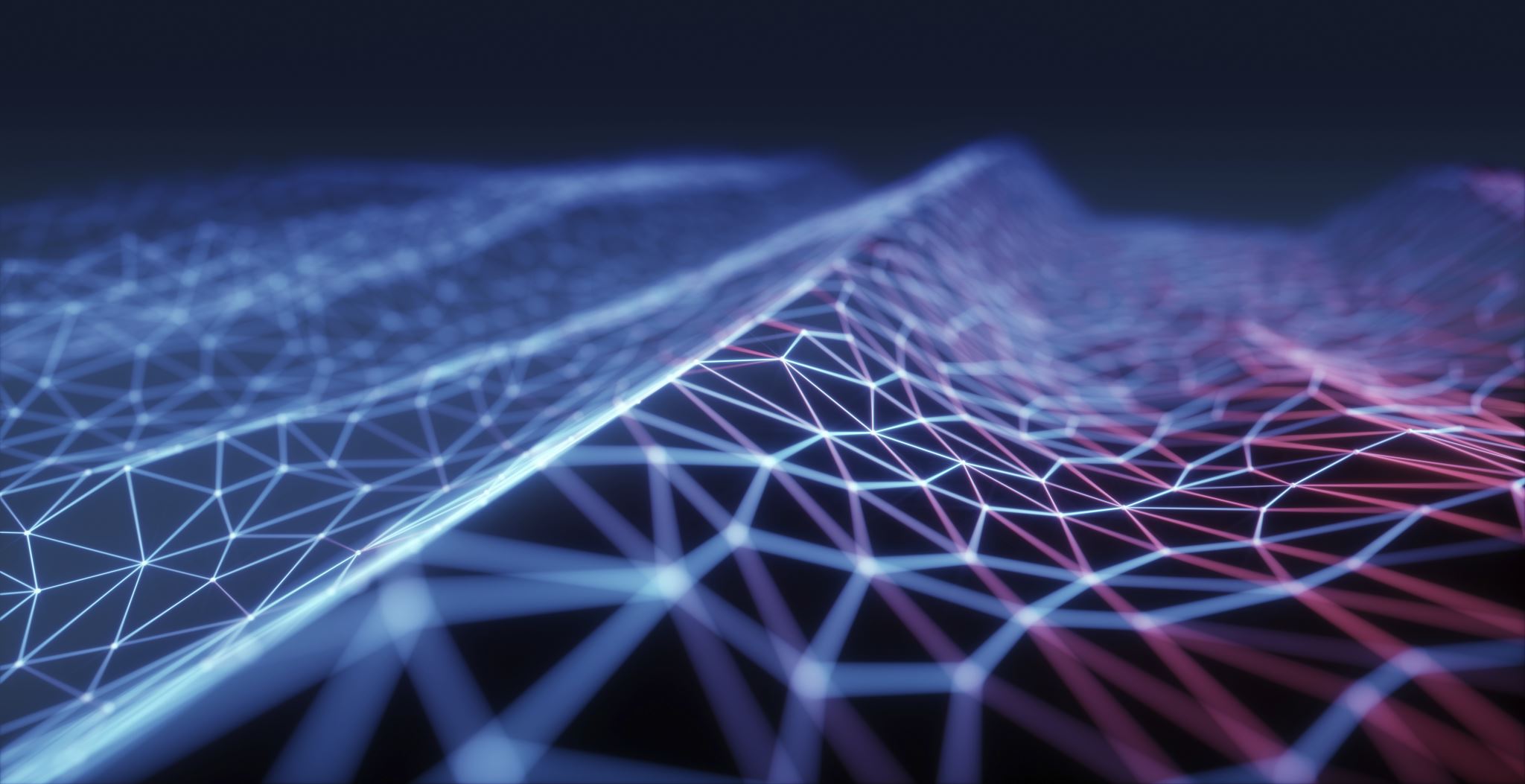 Analysis 1: Corpus linguistics
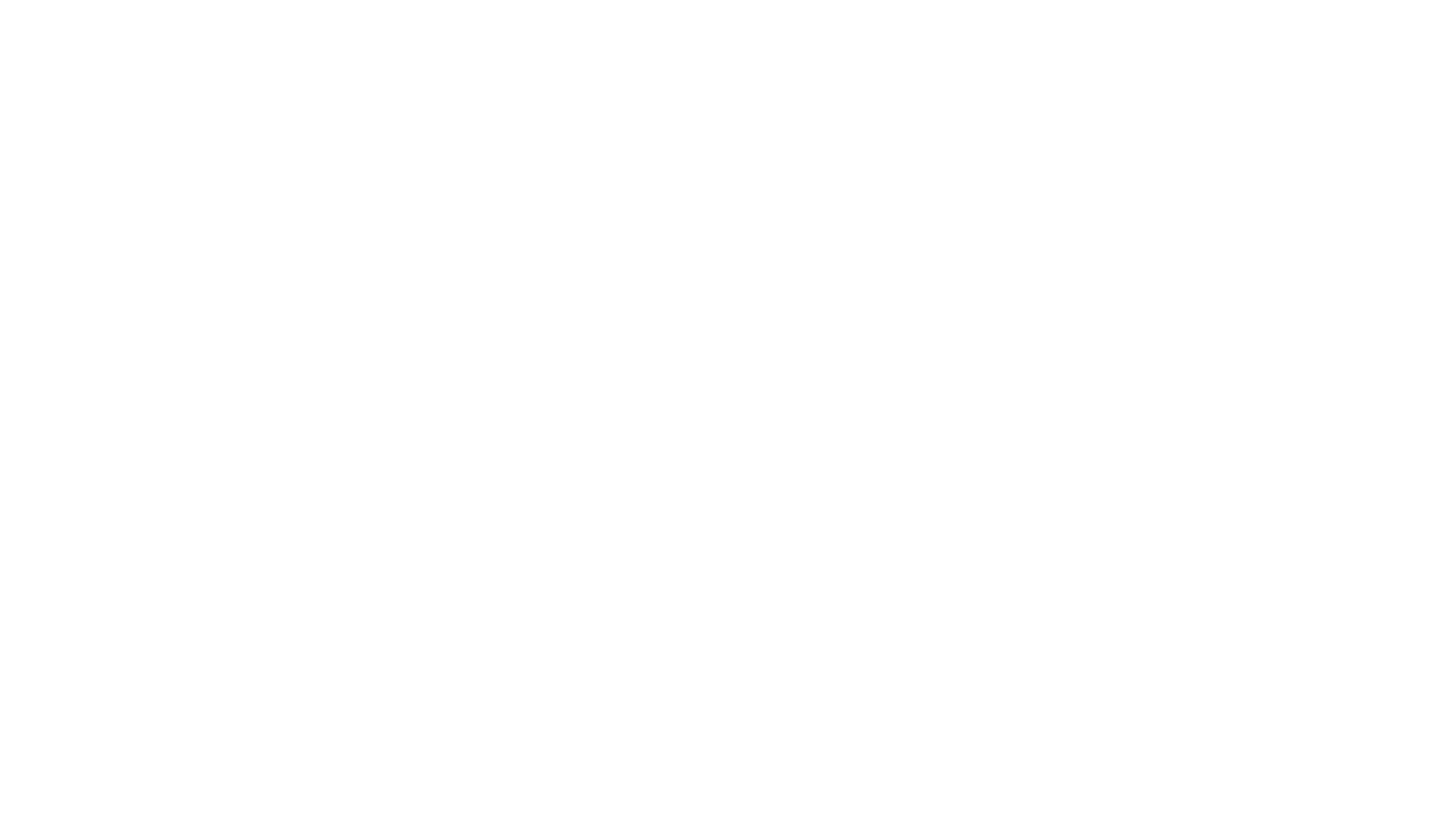 Keyword analysis
‘Key words’: unusually frequent words in a text or sample which indicate ‘aboutness’ (Scott, 2020)
Examining keywords can highlight unexpected, or marked, frequencies in the corpus, rather than just the high frequency words, and this can be quite revealing in terms of the more unusual meanings and trends presented in the corpus. A keyword analysis requires the corpus under scrutiny to be compared with a ‘reference corpus’ which is a larger and more general corpus e.g. the British National Corpus (http://www.natcorp.ox.ac.uk/).
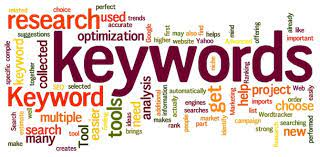 Keyword analysis: Russell group
Keyword analysis: Million + group
Million + set contains slightly wider range of words indicating aspects of diversity (disability, gender, sexual/orientation, ethnic, race, religion, belief, marital, socio) than Russell group (gender, disability, race, sexual/orientation, age, belief). 
Some categories of ‘diversity’ highlighted more than others – seems to be that universities prefer diverse minorities to embody their ‘difference’ in a very visible way (e.g. race, gender, physical disabilities)
In this way, difference is discursively invoked but simultaneously erased e.g. LGBT+ and certain kinds of disability are assigned low diversity value and are less discursively visible. 
Whilst dimensions of diversity are explicitly named, the disadvantaged/minoritised groups within each dimension are not named (e.g. few or no references to LGB, transgender, women, black, older etc).
Russell group list contains words which have a generally negative meaning in relation to equality and diversity (e.g. discrimination, harassment, victimisation, bullying) – suggests greater emphasis on what happens as a result of lack of inclusion and works to create a more ‘punitive’ discourse.
Both lists contains semantically imprecise strategically deployable shifters (Urciuoli, 2000) (e.g. words such as diversity, respect, equality, excellence)
[Speaker Notes: Linguistic NAMING STRATEGIES are important.]
Examples
We’re committed to working with staff to achieve excellence through equality and diversity (Russell)
The University of Cambridge is committed in its pursuit of academic excellence to equality of opportunity (Russell)
The University values diversity and recognises that a diverse staff and student group contributes to its continued achievement of excellence (Russell)

In these examples, excellence not used as an attribute of diversity itself but is instead achieved through diversity.
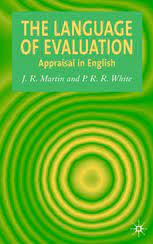 Analysis 2: Appraisal analysis
Appraisal provides a systematic framework for analysing and describing evaluative language and categorising the ways that feelings, emotions, attitudes, social relationships and experiences are encoded in language. 

Martin (2000); Martin and White (2005)
Appraisal – Overview
3 subsystems of attitude
Affect – the linguistic resources deployed for construing the individual’s emotional responses; 
Judgement – the linguistic resources deployed for construing moral or social evaluations of behaviour; 
Appreciation – the linguistic resources deployed for construing the ‘aesthetic’ qualities of processes and natural phenomena.

Each of the categories can have a positive or a negative value and the values work on a sliding scale of graduation.
Appraisal markers are realised primarily through the lexico-grammar of a text.
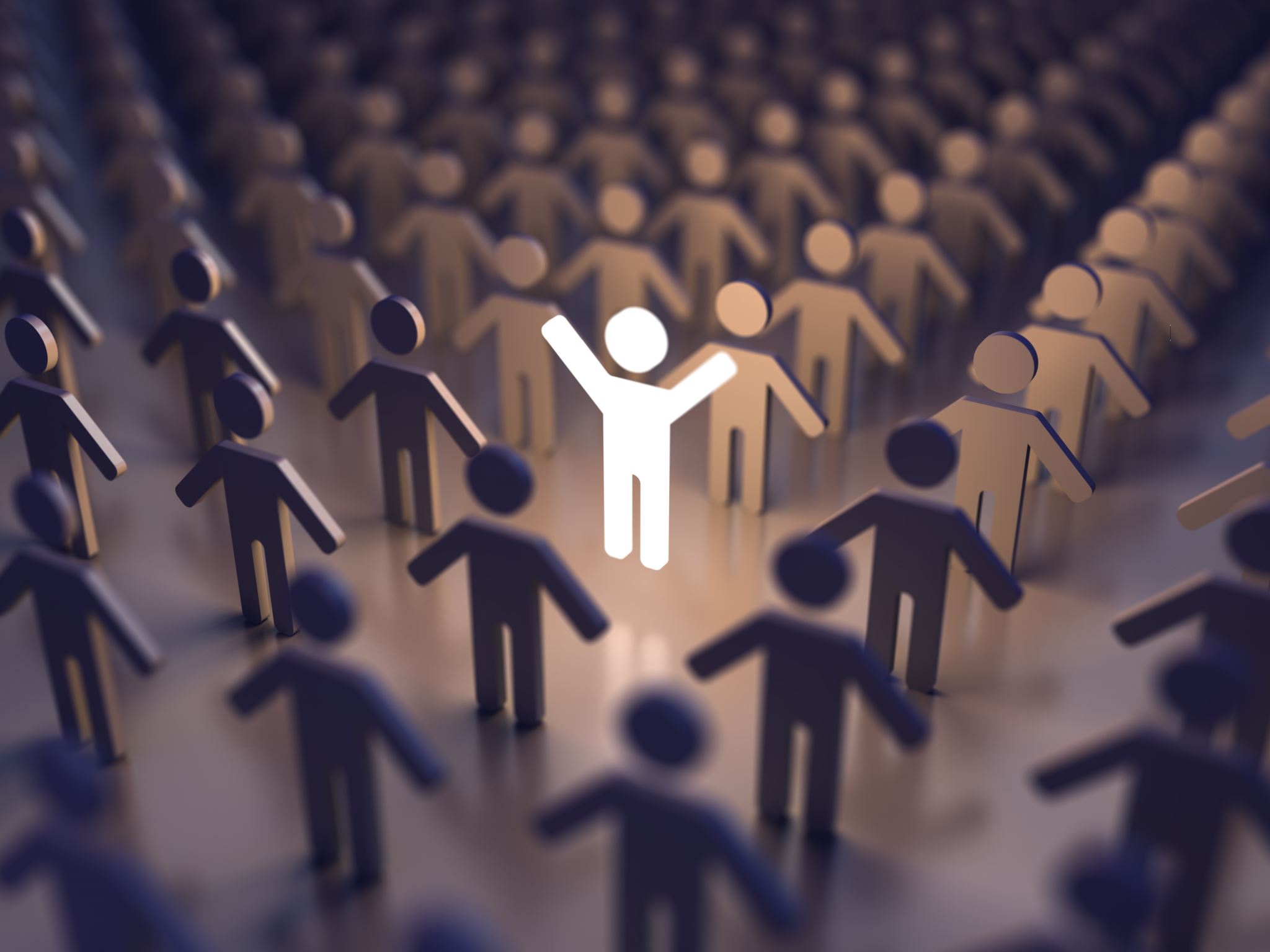 Judgement
Social esteem – Assesses institutions, individuals and behaviours in terms of their: normality (how usual/unusual they are), capacity (how capable they are) and tenacity (how determined or resolute they are). Social esteem markers provide evaluations of how behaviour conforms or does not conform to socially desirable standards.
Social sanction – Assesses institutions, individuals and behaviours veracity (how truthful they are) and propriety (how ethical they are) and provides evaluative markers which indicate whether a behaviour is seen as right or wrong.
(Based on Martin, 2000)
Judgement
High occurrences of tenacity sub-category of judgement
The University of […] is intent on advancing equality and diversity [Russell]
[…] University is committed to supporting, developing and promoting equality and diversity [Russell]
Here at […] University, we are committed to valuing diversity and promoting equality [Million+]
The University of […] is committed to promoting equality of opportunity in all of its activities. [Million+]
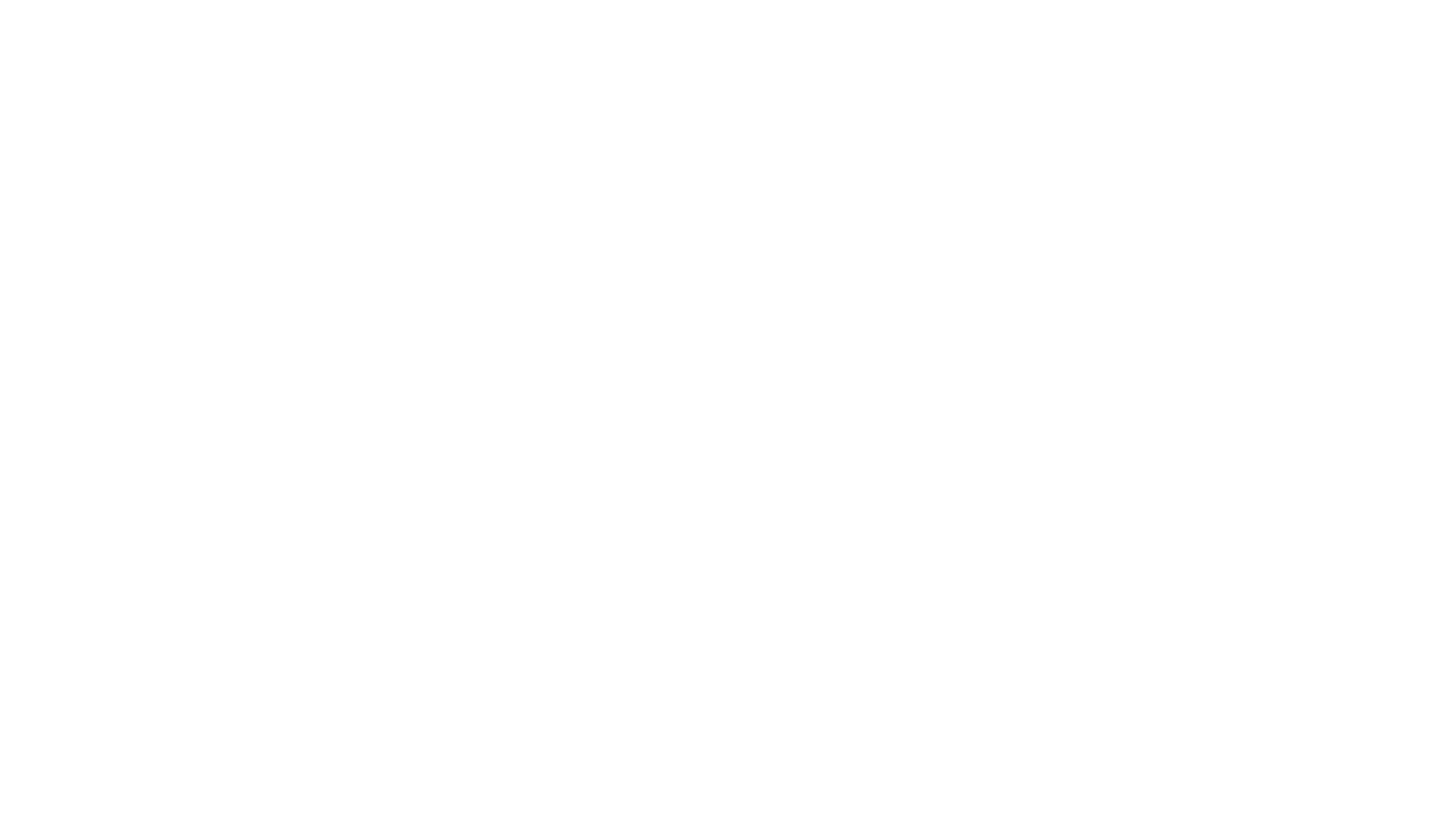 Diversity statements are formulaic and ironically undifferentiated
Creates aspirational register – diversity statements end up sounding like mission statements with things not yet achieved. Claims made are not what universities actually do but what they aspire/aim to do. Statements are often construed as irrealis (as yet unrealised) markers of judgement.
Not functioning as true and accurate reports of what the universities actually do in terms of equality and diversity.
Diversity statements do not commit to very much at all…only commit to greater diversity and inclusion (circular argument)
Diversity statements basically operate as a platform for universities to present themselves as capable, moral and worthwhile institutions. But also perform more mundane function of indicating legislative compliance.
Betray an overall obligations for universities to reflect corporate rather than academic values
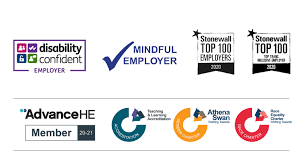 Example: Equality, Diversity and Inclusion statement (Re-write)
Overview
Founded on principles of excellence, equality and opportunity for all, the University of York is proud to create an environment that attracts the best staff and students from all over the world. What we gain from our diverse communities is immeasurable. We want all our staff and students to feel they are an integral part of the York community, and together we embody/enact? will create an inclusive culture where everyone can contributes to university life, knowledge and growth.
Our vision
Being an international, research-led university relies on equality in participation, progression and success for all. We have achieved? will create a working, learning, social and living environment that will enables all our staff and students to achieve their potential, while they experience and celebrate diverse cultures, knowledge and identities and are encouraged to make a positive contribution to the city, region and beyond.
Our commitment
We will work together to create a university community where diversity is recognised, valued and celebrated. We will proactively advance equality and inclusive practice in our staff and student recruitment and admissions processes, in our research activity, in our teaching, within the campus environment and in the experiences we offer to our academic and professional services and the student community.
https://www.york.ac.uk/about/equality/strategy/
How can applied linguistics aid analysis of current and future gender and sexuality-related issues in HE?
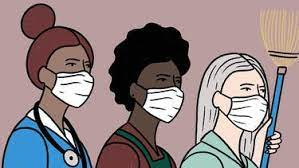 Current and future issues
Covid-19 has turned back the clock on working women's lives
https://www.theguardian.com/commentisfree/2020/dec/10/covid-working-women-pandemic-childcare-issues 

University survey shows how COVID-19 pandemic is hampering career progress for women and racialized faculty
https://theconversation.com/university-survey-shows-how-covid-19-pandemic-is-hampering-career-progress-for-women-and-racialized-faculty-153169

How women in academia are feeling the brunt of COVID-19
https://theconversation.com/how-women-in-academia-are-feeling-the-brunt-of-covid-19-144087

Women put careers on hold to home school during UK Covid-19 lockdown
https://www.theguardian.com/education/2020/jul/30/women-put-careers-on-hold-to-home-school-during-uk-covid-19-lockdown

In the wake of Covid-19, academia needs new solutions to ensure gender equity
https://www.pnas.org/content/117/27/15378 

Pandemic lockdown holding back black female academics, data show
https://www.timeshighereducation.com/news/pandemic-lockdown-holding-back-female-academics-data-show 

The disproportionate effect of Covid-19 on women must be addressed
https://www.timeshighereducation.com/opinion/disproportionate-effect-covid-19-women-must-be-addressed
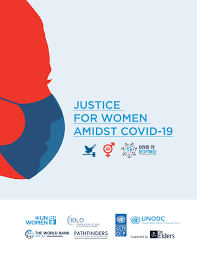 The role of applied linguistics: Recommendations
Re-writing of diversity statements (including avoidance of strategically deployable shifters and irrealis appraisal markers)
Naming of minority groups as well as/instead of naming dimensions of diversity (i.e. universities state explicitly what they do for: women; people of colour; LGBT+ people; people with different kinds of disabilities [not just physical]; older people; working-class students etc ).
[Speaker Notes: Put pressure on your universities to do this…report back to me if they change anything!]
Other possible measures…
Relational/service work built into academic workloads and promotions criteria.
Equality, diversity and inclusion activities built into academic workloads and promotions criteria (e.g. active involvement in a particular staff network)
Promotions panels must prove that men have not been unduly advantaged by their gender
Greater transparency over promotions decisions
REF staff circumstances reduction requests – use in promotions as well. 

Universities must challenge and work to redress societal inequalities, not reinforce them.
[Speaker Notes: Discussion]
References
Baker, P. 2005. Public Discourses of Gay Men. London: Routledge.
Baker, P. 2008. ‘Eligible’ bachelors and ‘frustrated’ spinsters: Corpus linguistics, gender and language. In K. Harrington, L. Litosseliti, H. Sauntson and J. Sunderland (eds) Gender and Language Research Methodologies. Basingstoke: Palgrave. 73-84.
Bendix Peterson, E. and Davies, B. 2010. In/difference in the neoliberalised university. Learning and Teaching in the Social Sciences 3 (2): 92-109. 
David, M. 2010. Diversity, gender and widening participation in global higher education: A feminist perspective. Learning and Teaching in the Social Sciences 3 (2): 19-38.
Davies, B. and Bendix Petersen, E. 2005. Neo-liberal discourse in the academy: The forestalling of (collective) resistance. Learning and Teaching in the Social Sciences 2 (2): 77-98.
Evans, M. 2010. Coercion and consensus in higher education. Learning and Teaching in the Social Sciences 3 (2): 39-54.
Hall, C., Smith, P. and Wicaksono, R. 2017. Mapping Applied Linguistics: A Guide for Students and Practitioners (2nd edition). London: Routledge.
Harvey, D. 2005. A Brief History of Neoliberalism. Oxford: Oxford University Press.
Lynch, K. 2010. Carelessness: A hidden doxa of higher education. Arts and Humanities in Higher Education 9 (1): 54-67.
Martin, J. 2000. Beyond exchange: Appraisal systems in English. In S. Hunston and G. Thompson (eds) Evaluation in Text: Authorial Stance and the Construction of Discourse. Oxford: Oxford University Press. 142-175.
Martin, J. and White, P. 2005. The Language of Evaluation: Appraisal in English. Basingstoke: Palgrave.
Morrish, L. and O’Mara, K. 2011. Queering the discourse of diversity. Journal of Homosexuality 58 (6-7): 974-990.
Morrish,L. and Sauntson, H. 2010. Gender and sexuality: The discursive limits of ‘equality’ in higher education. Learning and Teaching in the Social Sciences 3 (2): 1-18.
Morrish, L. and Sauntson, H. 2020. Academic Irregularities: Language and Neoliberalism in Higher Education. London: Routledge.
Scott, M. 2020. WordSmith Tools version 8. Stroud: Lexical Analysis Software.
Sealey, A. 2014. The neoliberal university: Agency and responsibility. Paper presented at Neoliberalism, Education and Applied Linguistics Symposium, Institute of Education, June 2014.
Slaughter, S. and Leslie, L. 1997. Academic Capitalism: Politics, Policies and the Entrepreneurial University. Baltimore: John Hopkins University Press.
Urciuoli, B. 2000. Strategically deployable shifters in college marketing, or just what do they mean by ‘skills’? Language and Culture Symposium 6, Binghampton University.
Image references
Slide 1 - https://www.chronicle.com/article/the-sexism-that-permeates-the-academy/ 
Slide 2 - https://www.pinterest.co.uk/pin/270567890097189678/
Slides 4 & 5 - https://www.berghahnjournals.com/view/journals/latiss/latiss-overview.xml  
Slide 6 - https://www.supplyht.com/gdpr-policy?url=https%3A%2F%2Fwww.supplyht.com%2Farticles%2F101619-hank-darlington-9-paths-to-great-customer-service 
Slide 9 - https://www.amazon.co.uk/Discourse-Neoliberalism-Higher-Education-Irregularities/dp/1138673951 
Slide 14 - https://www.zeromillion.com/web-marketing/popular-characteristics-keyword-research-tool/ 
Slide 19 - https://www.palgrave.com/gp/book/9781403904096 
Slide 25 - https://www.yorksj.ac.uk/about/our-mission-culture-and-values/ 
Slide 28 - https://reliefweb.int/report/world/justice-women-amidst-covid-19; https://www.transparency.org/en/news/covid-19-makes-women-more-vulnerable-to-corruption